Recycling in Whitewater!
Wesley Enterline
Students Allied for a Green Earth (S.A.G.E.)
[Speaker Notes: http://vimeo.com/57211338
http://vimeo.com/26764989

http://www.johnsdisposal.com/site/wp-content/uploads/2013/01/whitewater-City-2013.pdf]
Waste - RecycleMania
Competition each spring
Two Divisions
Residence Hall Competition
Measure
% of waste stream being recycled
Reduction of total waste
Results
2009:  28.7% recycling rate (82/206)
2010:  29.3% recycling rate (102/267)
2011:  25.5% recycling rate (165/288)
2012:  27.0% recycling rate (143/275)
2013:  32.4% recycling rate (103/273)
Greatest success in Waste Minimization category
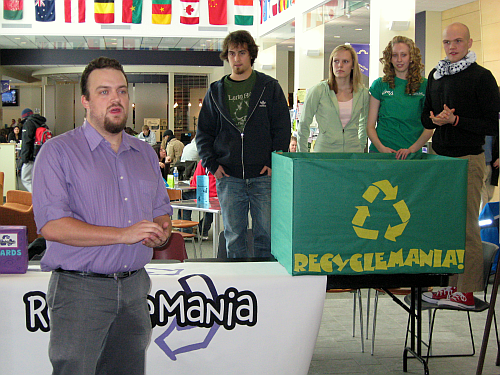 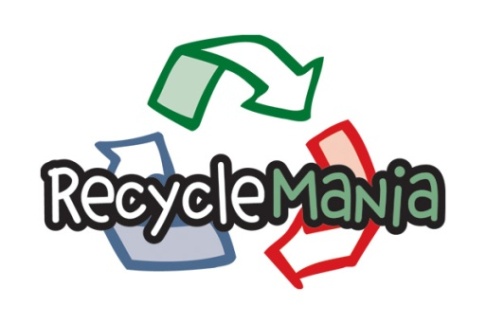 [Speaker Notes: Currently generate about 1000 tons annually, about 25% of it is recycled]
What CAN You Recycle?
Recyclables are COMMINGLED – put in same bin, no bag
Paper
Newspaper, magazines, and catalogs
Paper bags
Office paper, including notebooks, folders, envelopes, and printer paper
Any type of cardboard, including chipboard (dry food boxes) and relatively clean pizza boxes, juice boxes/food cartons
Shredded paper (in clear bags), junk mail, phone books and even paper back books
Plastic
Any type of container  with the number #1-7, including lids but NOT Styrofoam
Metal
Aluminum, tin, and steel cans – includes larger amount of foil balled up
Glass
Green, brown and clear containers, including lids
[Speaker Notes: Paper is probably the easiest and most inclusive thing that can be recycled, but is probably one of the most common things that isn’t recycled – over 60% of the recycled material on the UW-Whitewater campus is paper… about 150 tons per year!

Most recycling companies only take #1 and #2 plastics, but John’s currently takes any kind of plastic as long as it isn’t contaminated with food, oil, or other stuff

Metal and glass containers are commonly recycled in almost all cities]
What CAN’T You Recycle?
Paper
Dirty or contaminated items with food or grease
Wax or plastic lined boxes and paper
Plastic
Thin film, such as Saran Wrap or plastic bags and Styrofoam
Metal
Random hunks of metal confuse or damage the recycling machines, but are harvested by magnets at landfills
Glass
Panes of glass like windows and mirrors and broken glass cannot be recycled
[Speaker Notes: Paper needs to be mostly clean and pure paper, not composite materials – paper is often lined with plastic or wax to avoid leakage
Things like plastic windows on envelopes is fine

Plastic needs to have a shape to it or the machines mistake it for paper and it contaminates the paper

Metal and glass also need to be containers

Both metal and plastic lids are fine – just leave them on the container if you can to help cut back on smells!]
What Do the Numbers Mean?
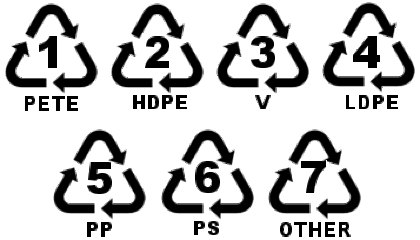 Not all plastics are the same –different polymers 
Seven types of polymers:
1 – PET, polyethlyene terephthalate
2 – HDPE, high-density polyethylene
3 – PVC, polyvinyl chloride
4 – LDPE, low-density polyethylene
5 – PP, polypropylene
6 – PS/PS-E, polystyrene / expanded polystyrene
7 – OTHER, resins or multi-materials
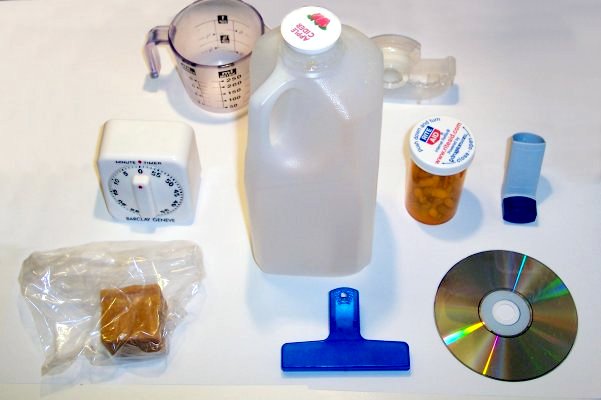 [Speaker Notes: Plastic polymers refer to their chemical structure – gives them different properties such as flexibility, hardness, durability, and if they will break down naturally – many plastics break down slowly

Called the resin identification code

Most common plastics are #1 and #2 – also easiest to recycle because they are the hardest and most durable.  Other plastics break down too easily when they are melted down and cannot be reformed into new items]
QUIZ:  Is this recyclable?
On a piece of paper numbered 1-10, please write YES if an item can be recycled and NO if it can’t be recycled
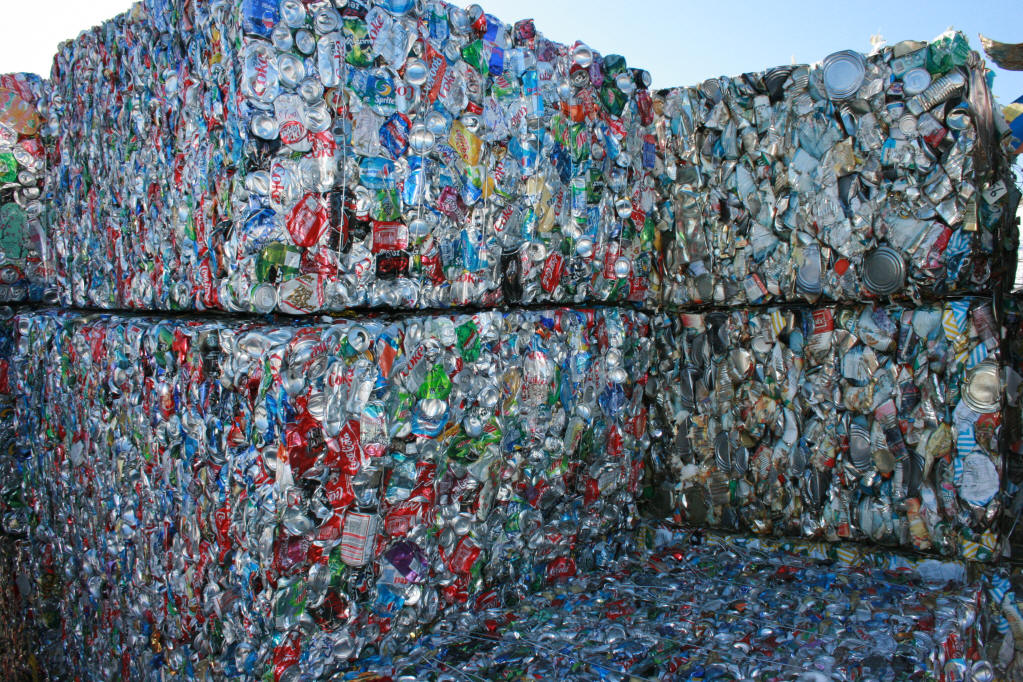 Question #1:  Dew you Recycle?
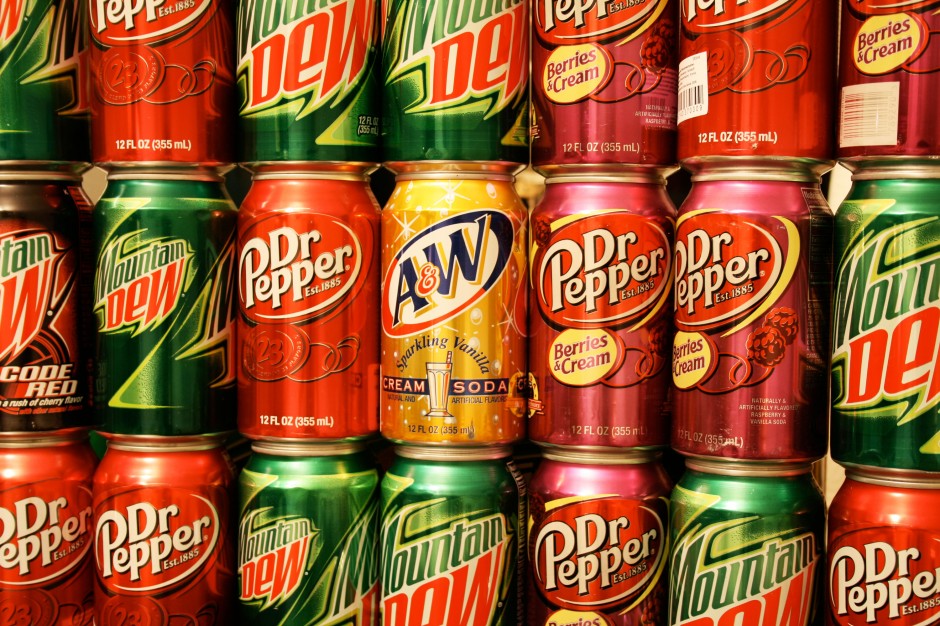 [Speaker Notes: Yes]
Question #2:  Throw away the old homework in…?
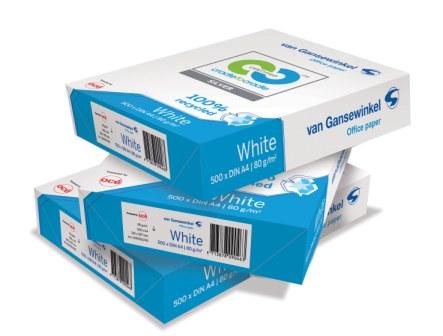 [Speaker Notes: Yes]
Question #3:  Paper…
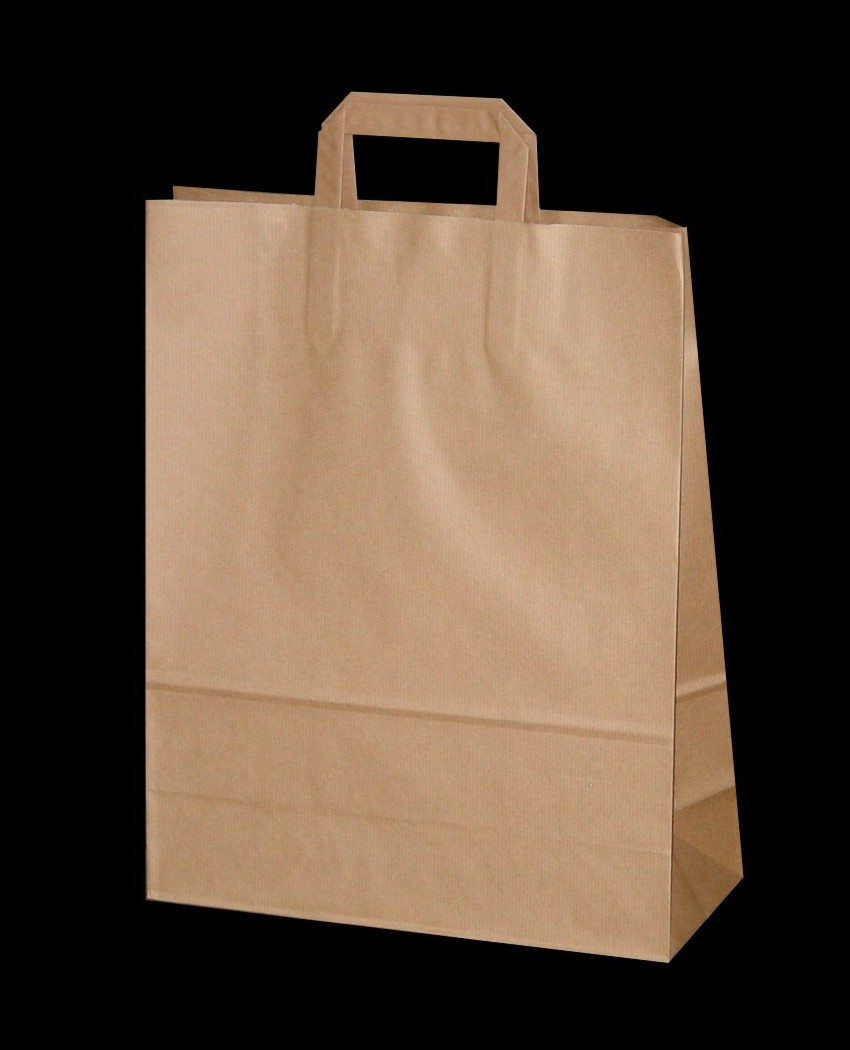 [Speaker Notes: Yes]
Question #4:  … Or Plastic?
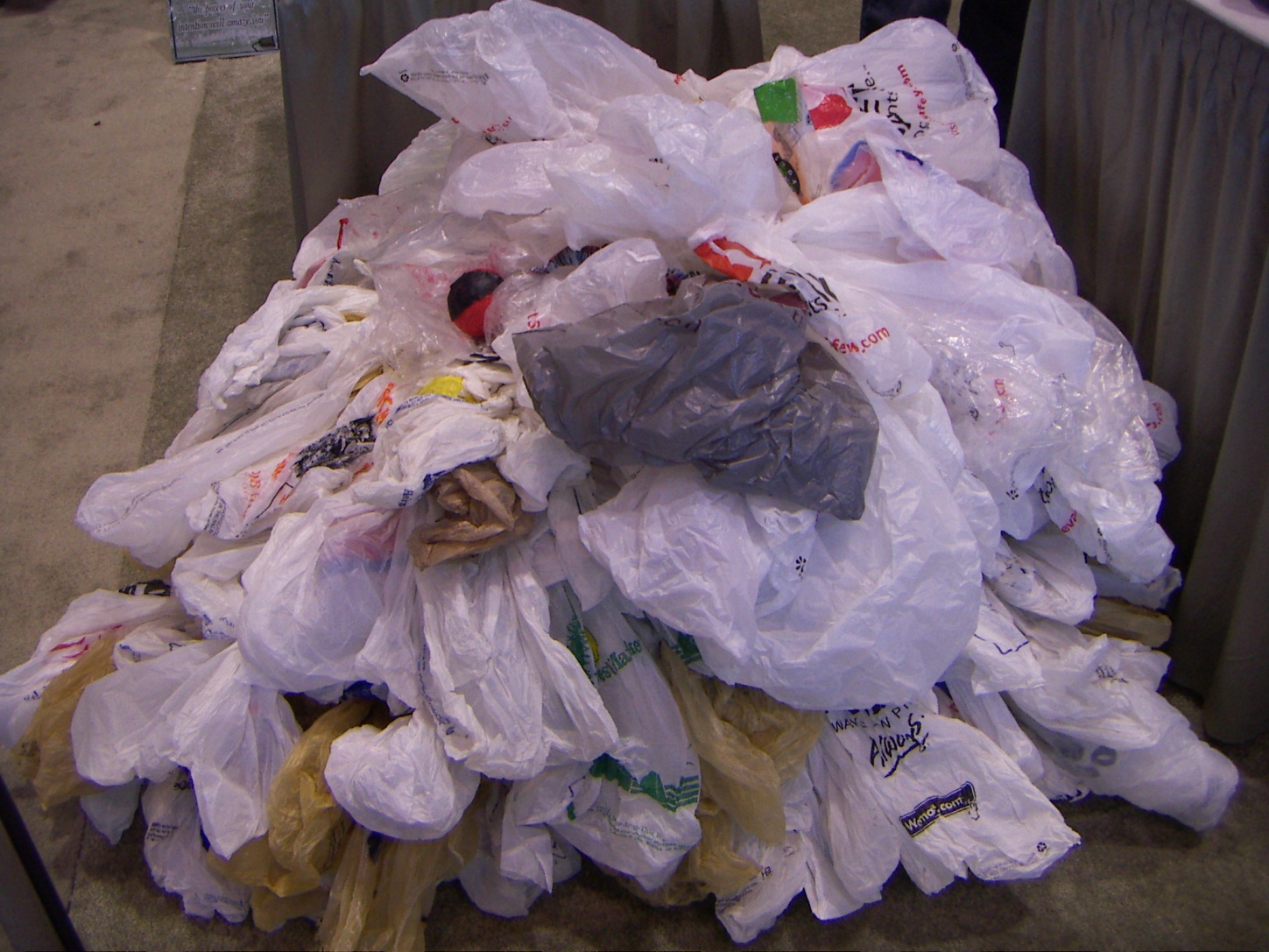 [Speaker Notes: No, unless bundled in large quantities for Johns or brought to participating retail stores.  Also good to donate to thrift stores.]
Question #5:  Recycling bin’s favorite food?
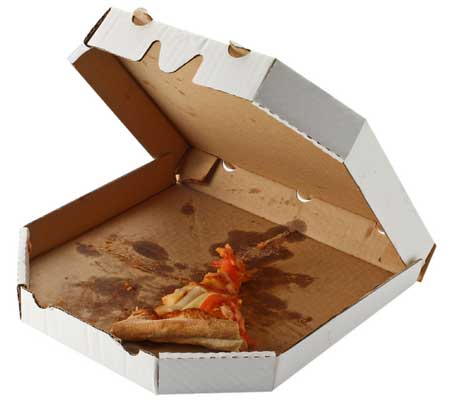 [Speaker Notes: Top of box yes, bottom no]
Question #6:  Tin can?  Steel can?  Recyclable can?
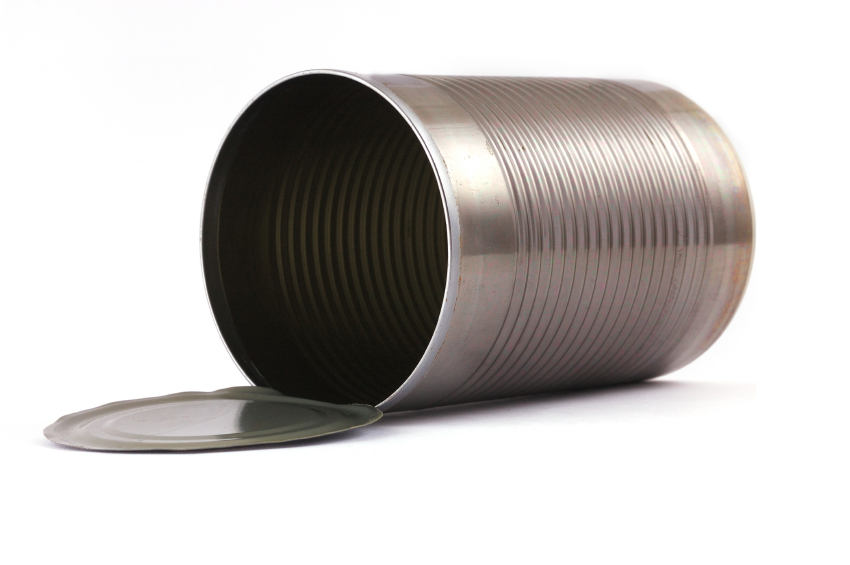 [Speaker Notes: Yes]
Question #7:  Recycle the fish pouch?
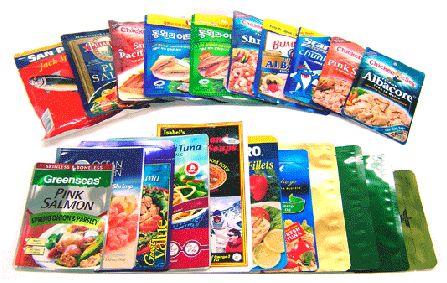 [Speaker Notes: No, it is a compound material (paper layered with plastic)]
Question #8:  Trusty jars again and again?
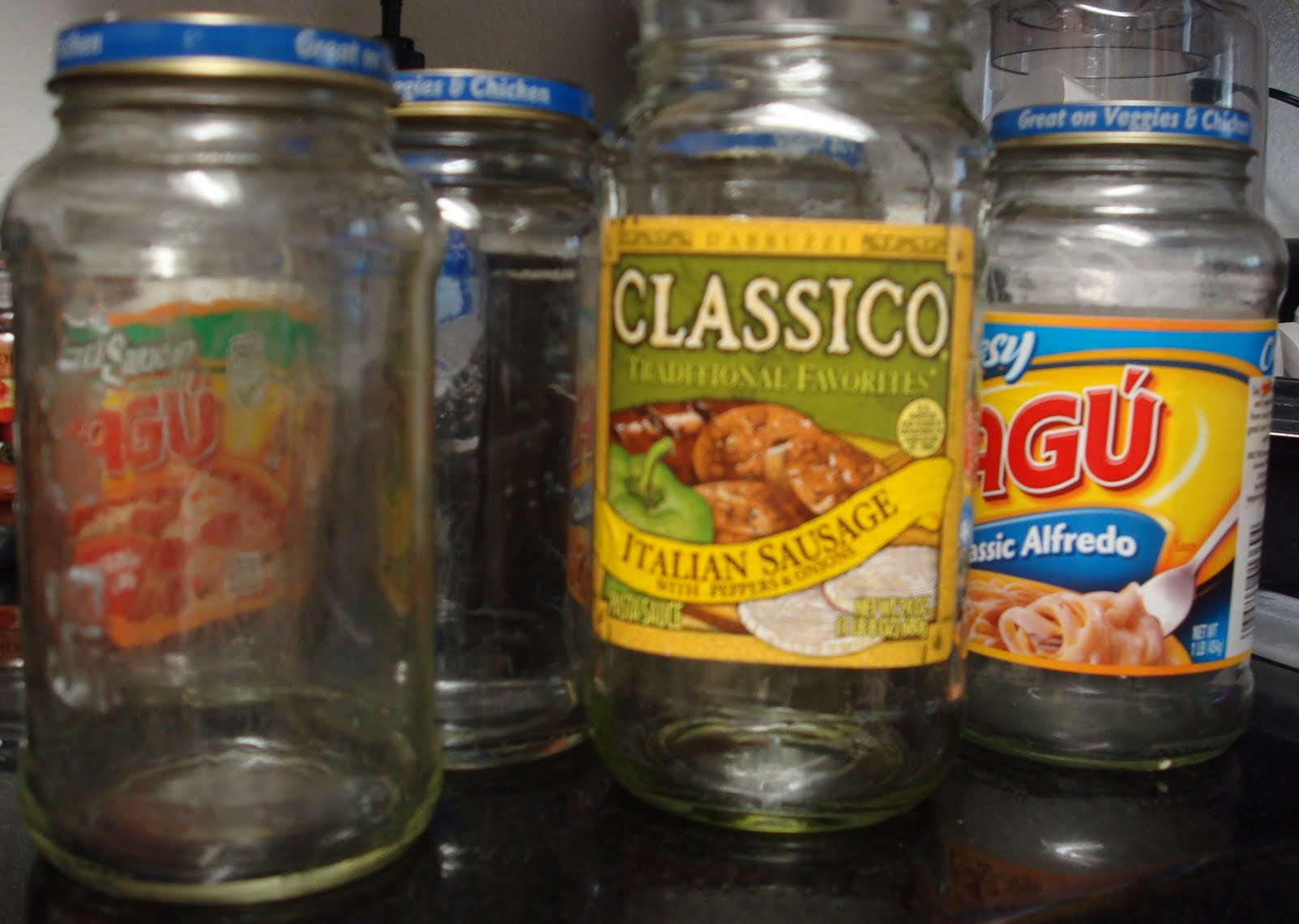 [Speaker Notes: Yes]
Question #9:  Color?
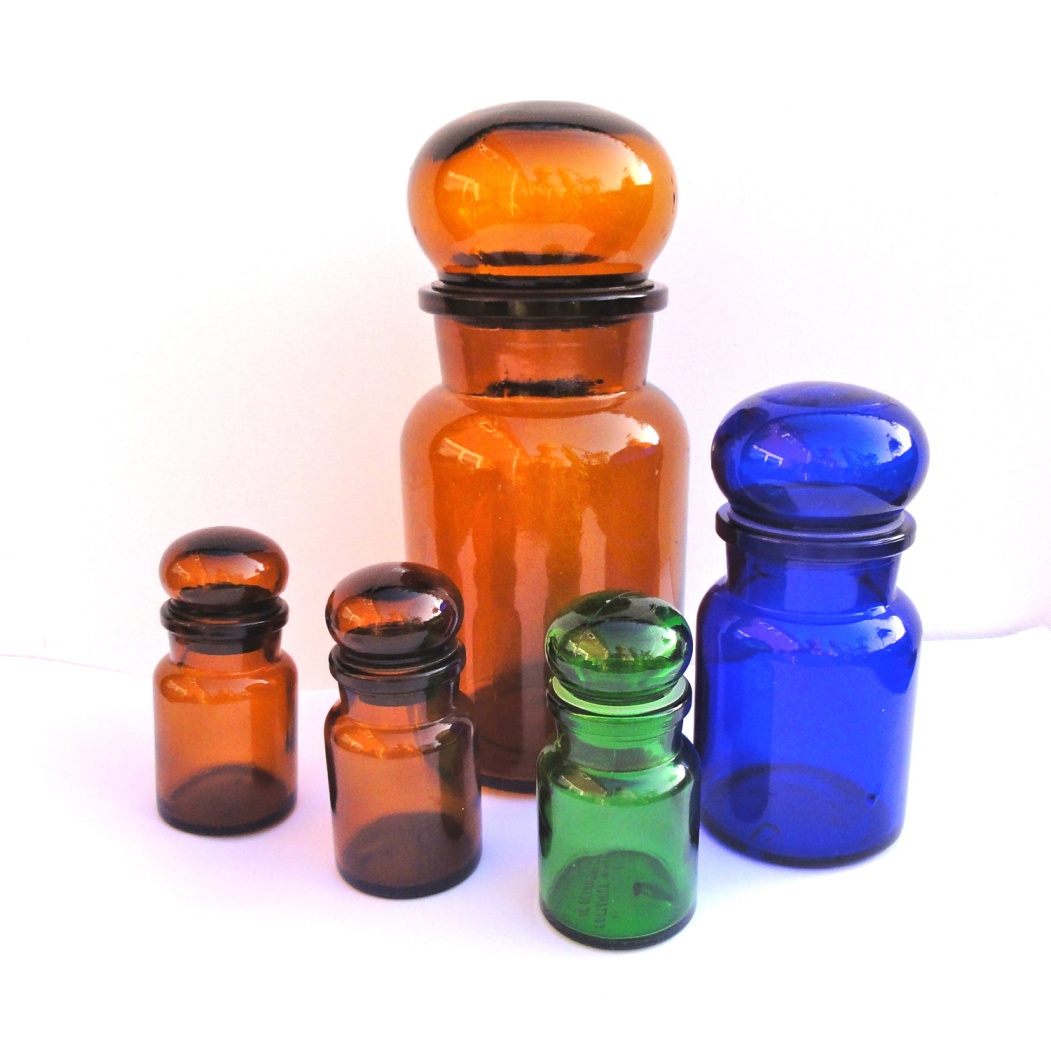 [Speaker Notes: Yes]
Question #10:  Shape?
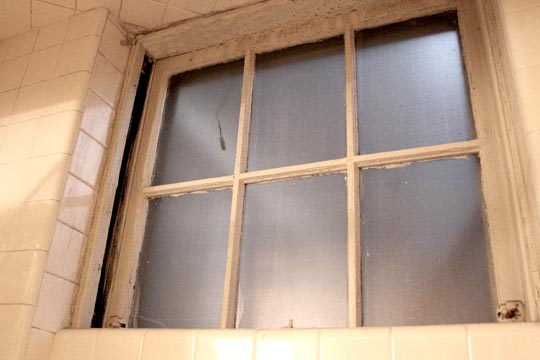 [Speaker Notes: No]
Question #11:  Trick or treat?
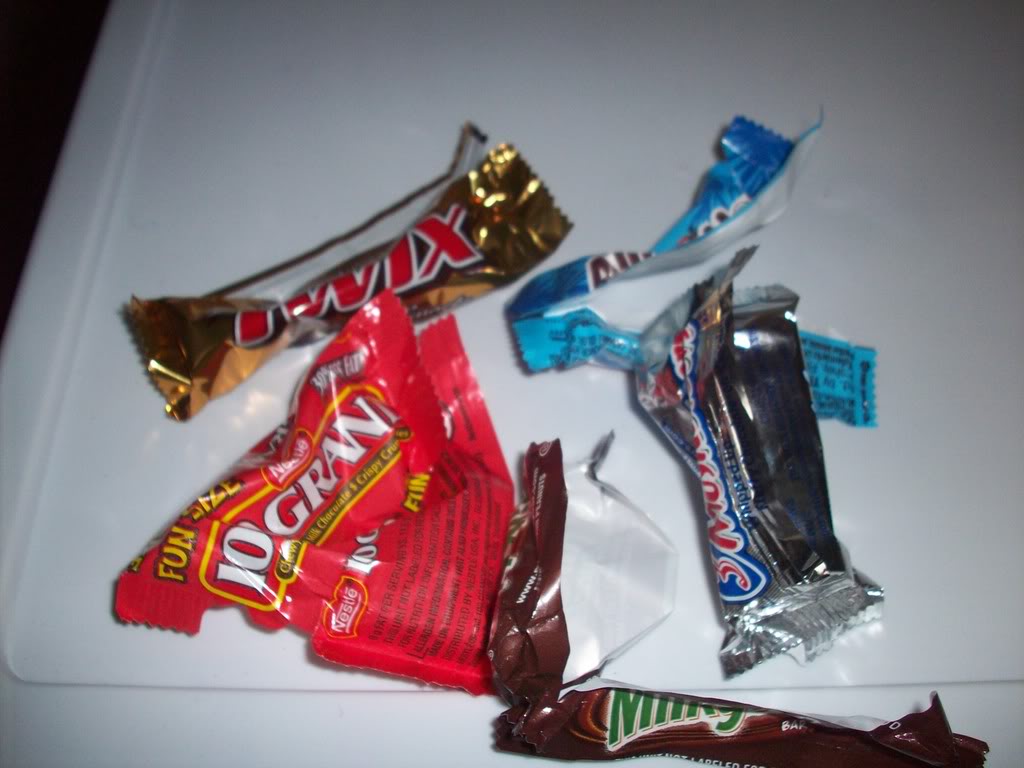 [Speaker Notes: No]
Question #12:An Ancient Evil…
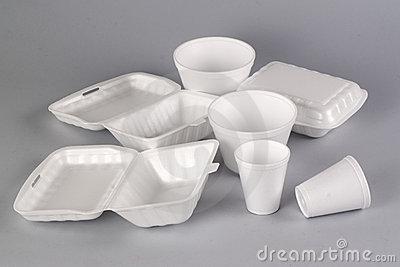 [Speaker Notes: No]
Question #13:  Souper Recyclable?
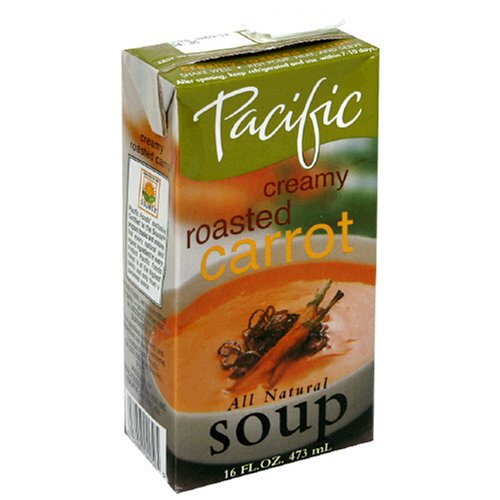 [Speaker Notes: Yes]
Question #14:  Dead and Shriveled Love?
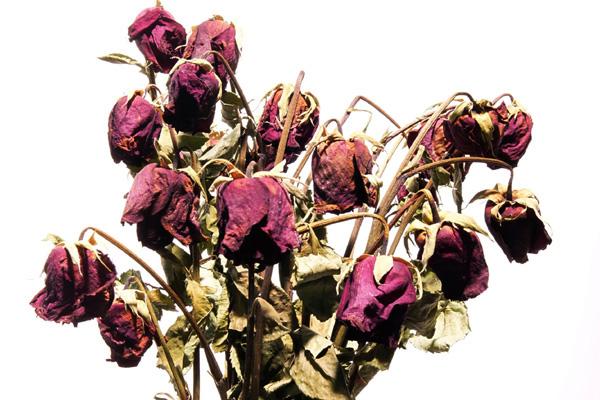 [Speaker Notes: No]
BONUS:  Is my meal recyclable?
Tonight I went to Culver’s and got a Veggie Burger Basket with a side salad and an order of fries.  What of the following materials can be recycled?
Paper bag and receipt
Used napkins
Plastic salad container and lid
Plastic dressing container
Plastic silverware
Drink cup
Drink lid and straw
Burger and fries wrapper
Ketchup packet
Ok… I got a small plastic dish of custard too :  Can I recycle the container and lid?  Spoon?
[Speaker Notes: No math class is any good without a story problem…

Yes – paper bag and receipt, plastic salad container and lid, custard dish and lid, plastic dressing container


No – used napkins, plastic silverware, drink cup, drink lid and straw, food wrappers, ketchup packet,]
Questions?  Dump them on me!
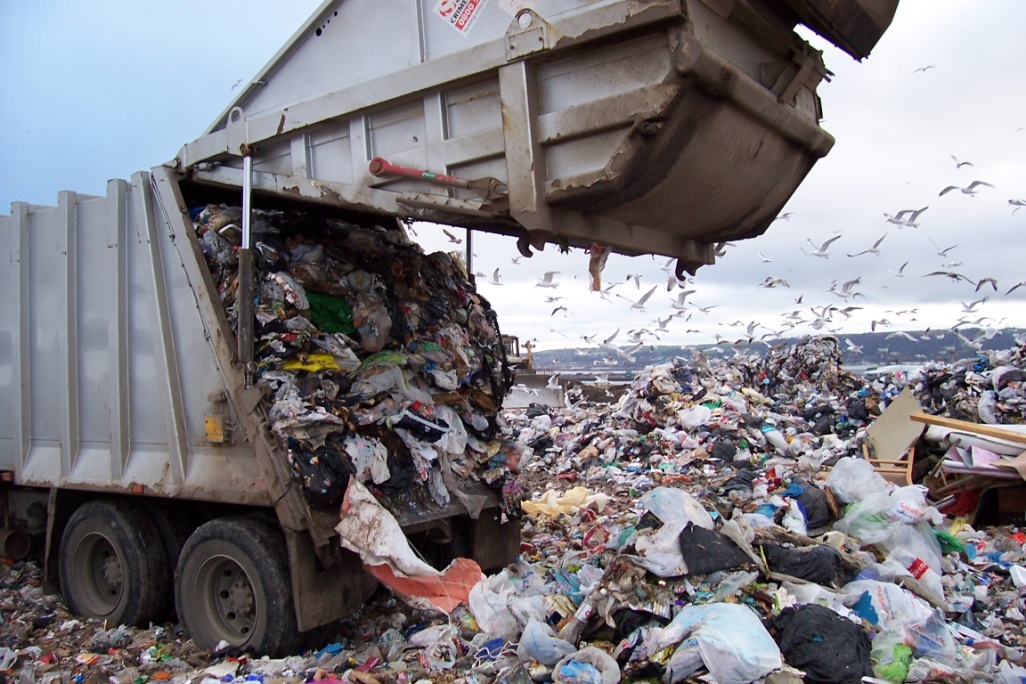 Think of something later?  Send me an email:  sustainability@uww.edu
Types of plastics accepted changes based on market prices, so contact John’s if you aren’t sure or want an update